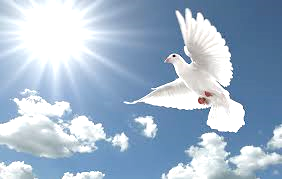 ASEPAILA, EN NOMBRE DE SUS COLABORADORES, JUNTA DIRECTIVA Y ASAMBLEA GENERAL DE DELEGADOS, LAMENTAN PROFUNDAMENTE EL FALLECIMIENTO DE LA SEÑORA MARÍA DORIS BEDOYA NUÑEZ, QUIEN PRESTÓ SUS SERVICIOS A NUESTRA EMPRESA POR MÁS DE 20 AÑOS.
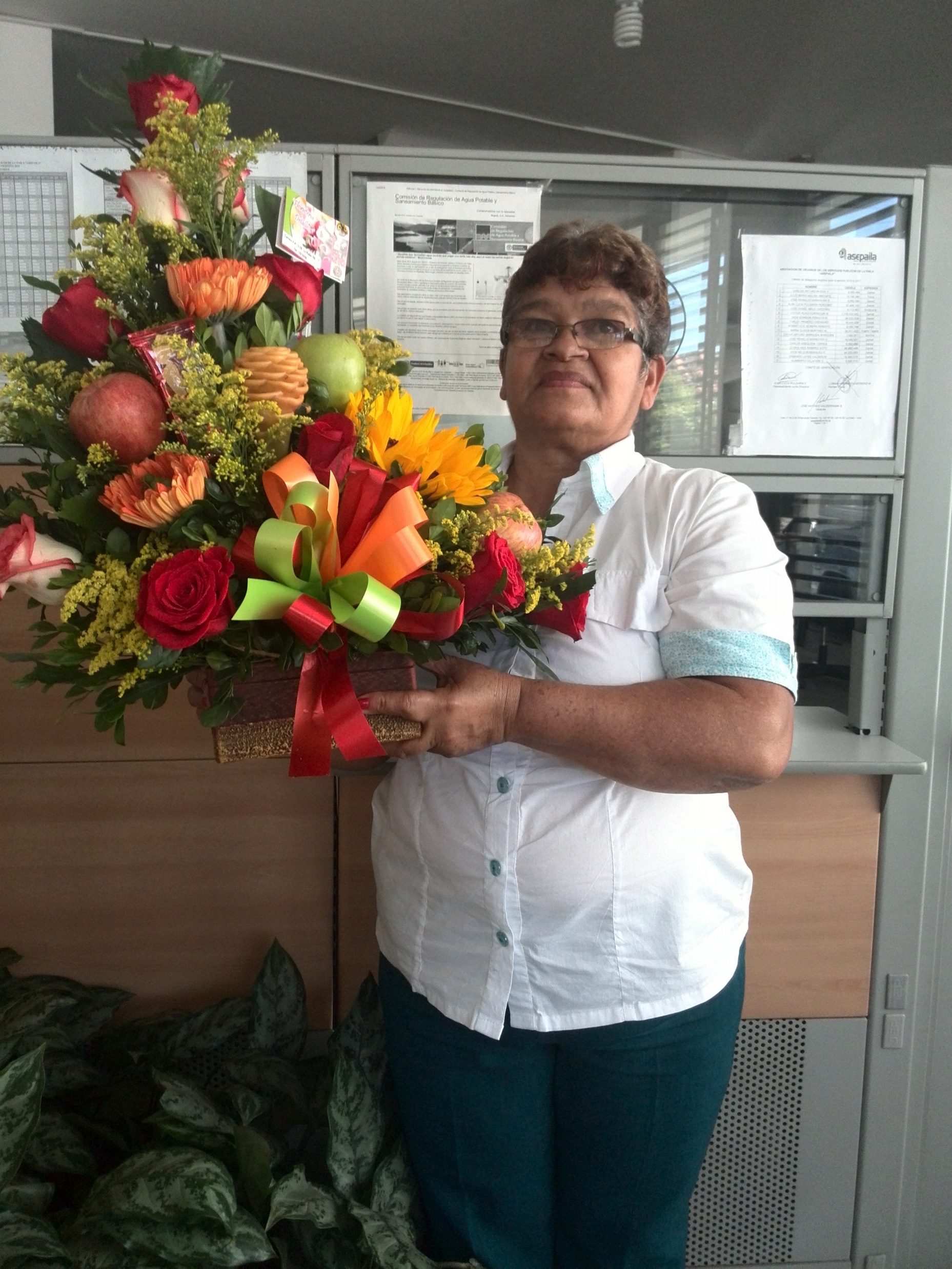 LE OFRECEMOS A SU FAMILIA NUESTRO MÁS SINCERO PÉSAME Y SOLIDARIDAD EN ESTE DIFÍCIL MOMENTO.				
ASEPAILA.
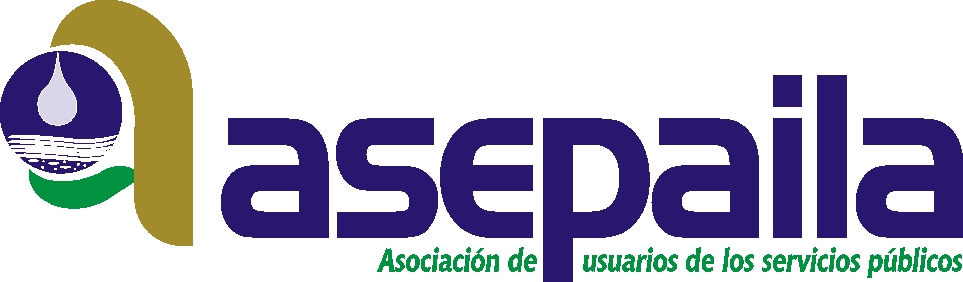 Enero 2021